Staré neindoevropské jazyky regionu
churritsko-urartejské jazyky
churritština
urartejština
chattijština
Churritština
klasifikace
geografické vymezení
chronologické vymezení
dochované texty
písmo
Churritština - fonologie
vokalický inventář
konsonantický inventář
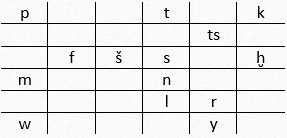 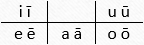 Churritština - morfologie
nominální flexe
člen
přivlastňování
číslo
pád
Suffixaufnahme
pronomina
enklitická
samostatná



verbální morfologie
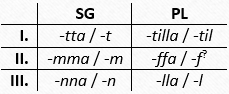 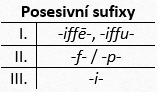 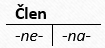 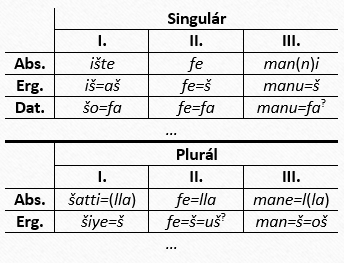 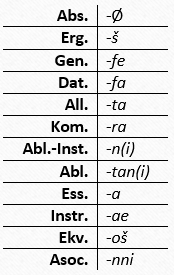 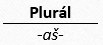 Urartejština
klasifikace
geografické vymezení
chronologické vymezení
dochované texty
písmo
Chattijština
klasifikace
geografické vymezení
chronologické vymezení
dochované texty
písmo